Orientierung der Neumitglieder
Georges Torti
Global Membership Team (GMT)
[Speaker Notes: Dieses PowerPoint zuhanden der Clubs ist bestimmt für die Orientierung der neuen Mitglieder und sollte ihnen einige Wochen nach ihrer Aufnahme präsentiert werden.]
Informationen für den Moderator
Diese Präsentation ist eine Stütze für die Clubs, um die neuen Mitglieder einzuführen und ihnen Basiskenntnisse über den Lionismus und über ihren Club zu geben.
Die in rot markierten Textstellen sind durch spezifische Informationen Ihres Clubs zu ersetzen.
Natürlich kann die Präsentation angepasst werden.
Version 2018-2019
Orientierung der Neumitglieder – Programm zuhanden der Clubs
2
Orientierung der Neumitglieder
Die Orientierung der Neumitglieder gliedert sich wie folgt:
Wer sind die Lions?
Unser Club, der Lions Club Lausanne-Bourg
Die organisatorische Struktur des Lions Clubs
Lions Clubs International (LCI)
Die Stiftung des Lions Clubs International (LCIF)
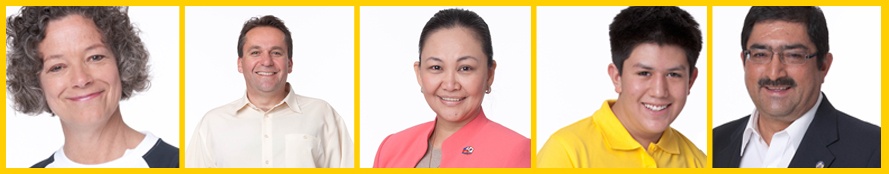 Orientierung der Neumitglieder – Programm zuhanden der Clubs
3
Wer sind die Lions?
Lions sind Frauen und Männer, die sich einsetzen, um Bedürftige zu unterstützen, vor Ort oder weltweit. 

Mehr als 1,45 Mio Mitglieder
Über 210 Länder
Mehr als 48 300 Clubs
Über 160’000 LEO
25% Frauen

Schweiz: 
10’370 Mitglieder
267 Clubs
11% Frauen
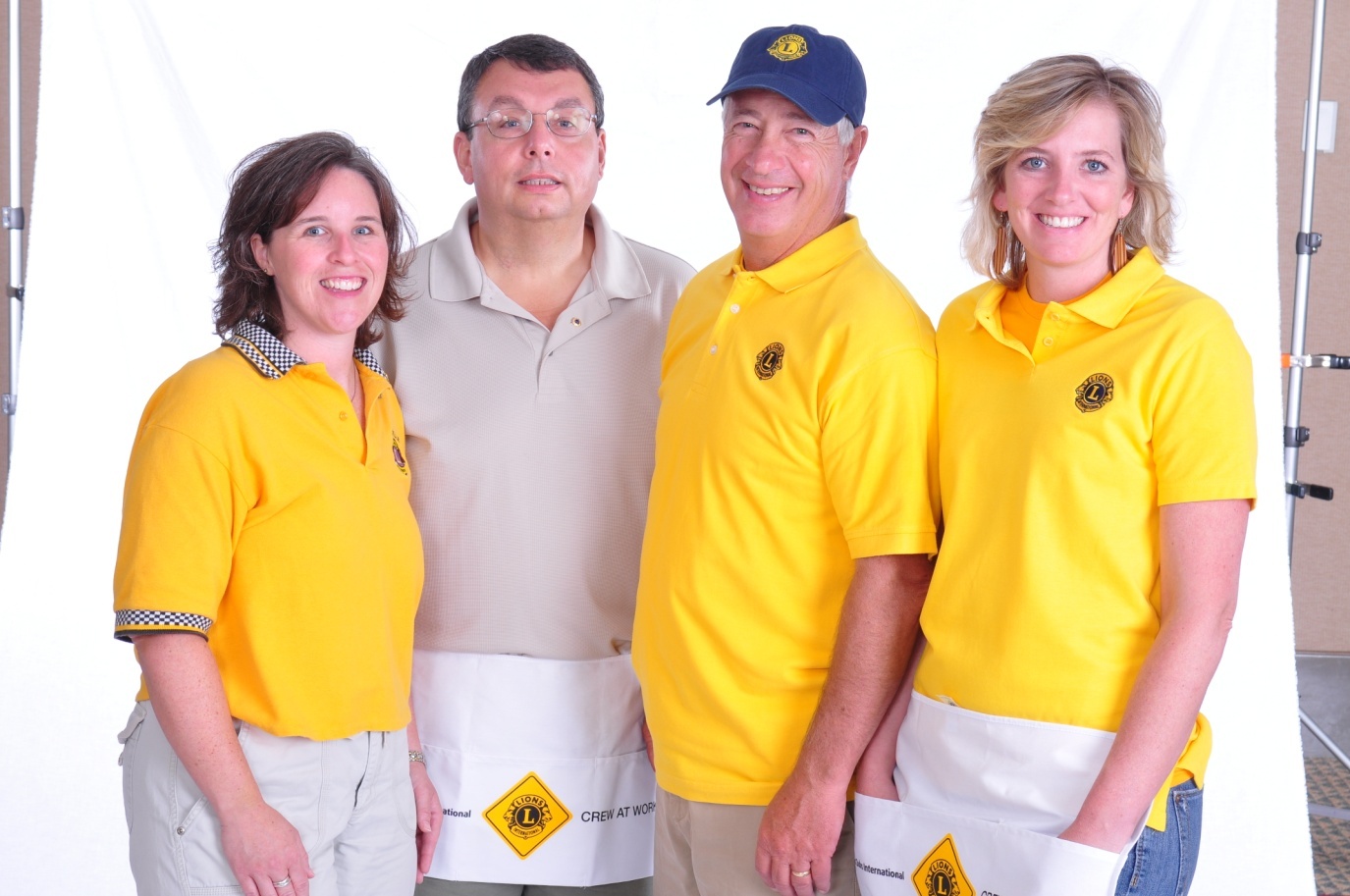 Orientierung der Neumitglieder – Programm zuhanden der Clubs
4
Wer sind die Lions?
Der Lions Club

Aussage der Vision: Weltleader im Bereich der gemeinschaftlichen und humanitären Dienste sein.
Aussage des Auftrages: Den Freiwilligen die Mittel geben, ihrer Gemeinschaft zu dienen, den humanitären Bedürfnissen entgegen zu kommen, den Frieden zu fördern und der internationalen Verständigung über die Lions Clubs zu unterstützen.
Motto: “Wir dienen”
Verhaltensregeln: Der LCI besitzt Verhaltensregeln, die Normen festlegen, die zu fördern und einzuhalten sind.
Orientierung der Neumitglieder – Programm zuhanden der Clubs
5
Die Wohltaten einer Lions Club Mitgliedschaft
Den Bedürftigen helfen
Einen Unterschied in der Gemeinschaft bilden 
Einen Einfluss weltweit auf die Bedürftigen haben
Die Qualitäten eines führenden Kopfes pflegen
Seine Kommunikationstechniken verbessern
Planungs- und Organisationskompetenzen verwenden
Vor Ort arbeiten, um den Bedürfnissen der Gemeinschaft zu entsprechen
Andere Leute aus allen Horizonten treffen 
Ein Freundschaftsnetzwerk bilden
Reisen
Orientierung der Neumitglieder – Programm zuhanden der Clubs
6
Unser Lions Club
Lions Club Lausanne-Bourg
Geschichte unseres Clubs
Xxx
Xxx
Xxx
Orientierung der Neumitglieder – Programm zuhanden der Clubs
8
Das Lions Jahr
Das Lions Jahr beginnt am 1. Juli und endet am 30. Juni
Es gibt zwei Generalversammlungen, eine im Herbst (Jahresberichte) und eine im Frühling (Wahlen) 
Die Amtsträger sind für ein Jahr gewählt
Orientierung der Neumitglieder – Programm zuhanden der Clubs
9
Amtsträger des Clubs 2017-2018
Orientierung der Neumitglieder – Programm zuhanden der Clubs
10
Soziale Aktivitäten und Mittelbeschaffung
Aktivitäten des Clubs (Liste)
Die gesammelten Beträge und die Empfänger sind auf unserer Homepage aufgeführt
Seit seiner Gründung im 2007 hat der Lions Club Lausanne-Bourg über 270’000.- gespendet
Die gesammelten Beträge werden vollumfänglich übergeben (die Betriebskosten bilden eine separate Buchhaltung)
Orientierung der Neumitglieder – Programm zuhanden der Clubs
11
Aktivitäten des Clubs
Statutarische Sitzungen
Obligatorische Teilnahme (mind. 75%)
2. und 4. Montag des Monates (im Prinzip)
Hôtel Mirabeau
Rendez-vous 19:00 – Beginn 19:15
Eine Sitzung mit Essen / Eine Sitzung mit reichhaltigem Aperitiv
Sitzungen sind im Prinzip für Gäste zugänglich (ausser GV)
35.- wenn Apéritif / 45.- wenn Essen
Auswärtige Anlässe / Besichtigungen
Jugendaustausch
Musikwettbewerb
Wettbewerb Friedensplakat
Orientierung der Neumitglieder – Programm zuhanden der Clubs
12
Beiträge
Informationen zur Orientierung:
* Erstes Jahr: +200.- Beitrittsbeitrag* Der Jahresgewinn wird den sozialen Aktivitäten übertragen
Orientierung der Neumitglieder – Programm zuhanden der Clubs
13
Die Kommunikation im Club
Die Homepage des Clubs
Der Newsletter
Facebook Seite
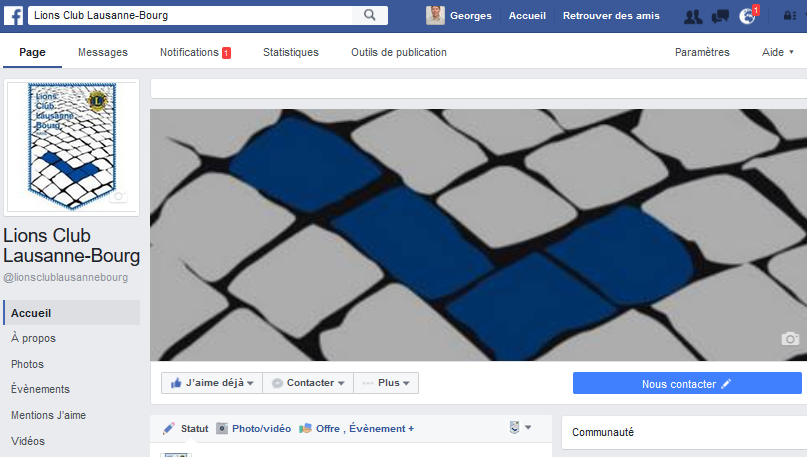 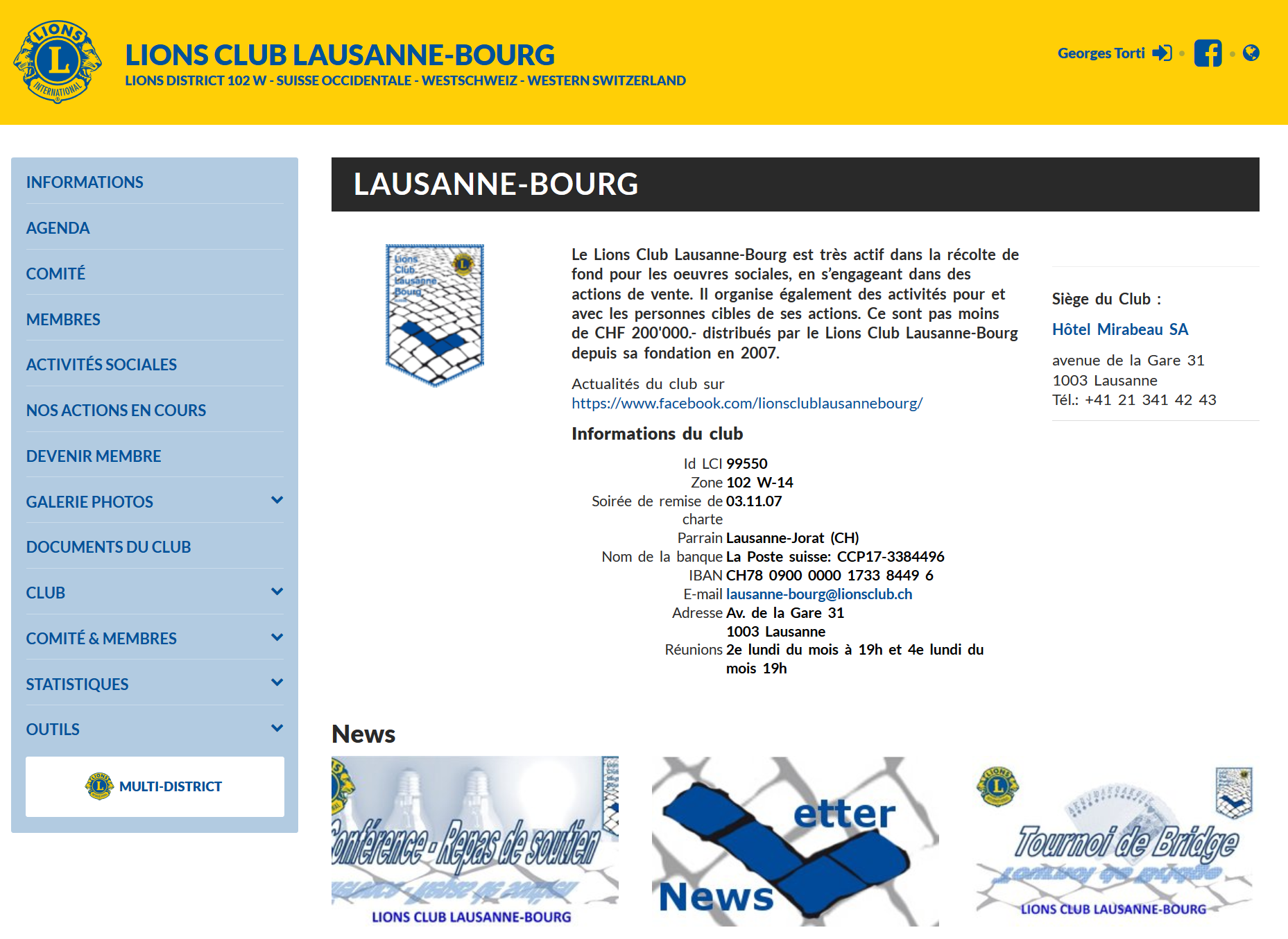 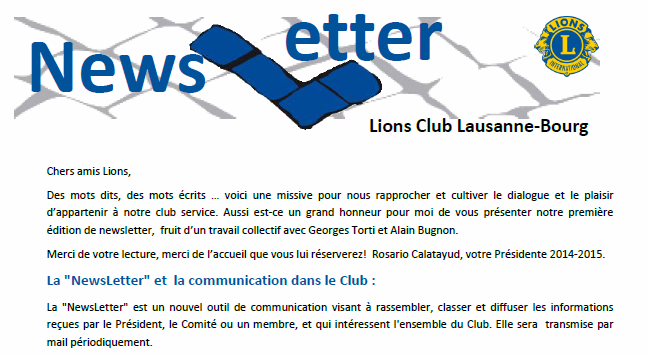 Orientierung der Neumitglieder – Programm zuhanden der Clubs
14
Die Homepage des Clubs
Agenda
Programm
An-/Abmeldung
Mitglieder
Photos
Dokumente


https://lausanne-bourg.lionsclub.ch
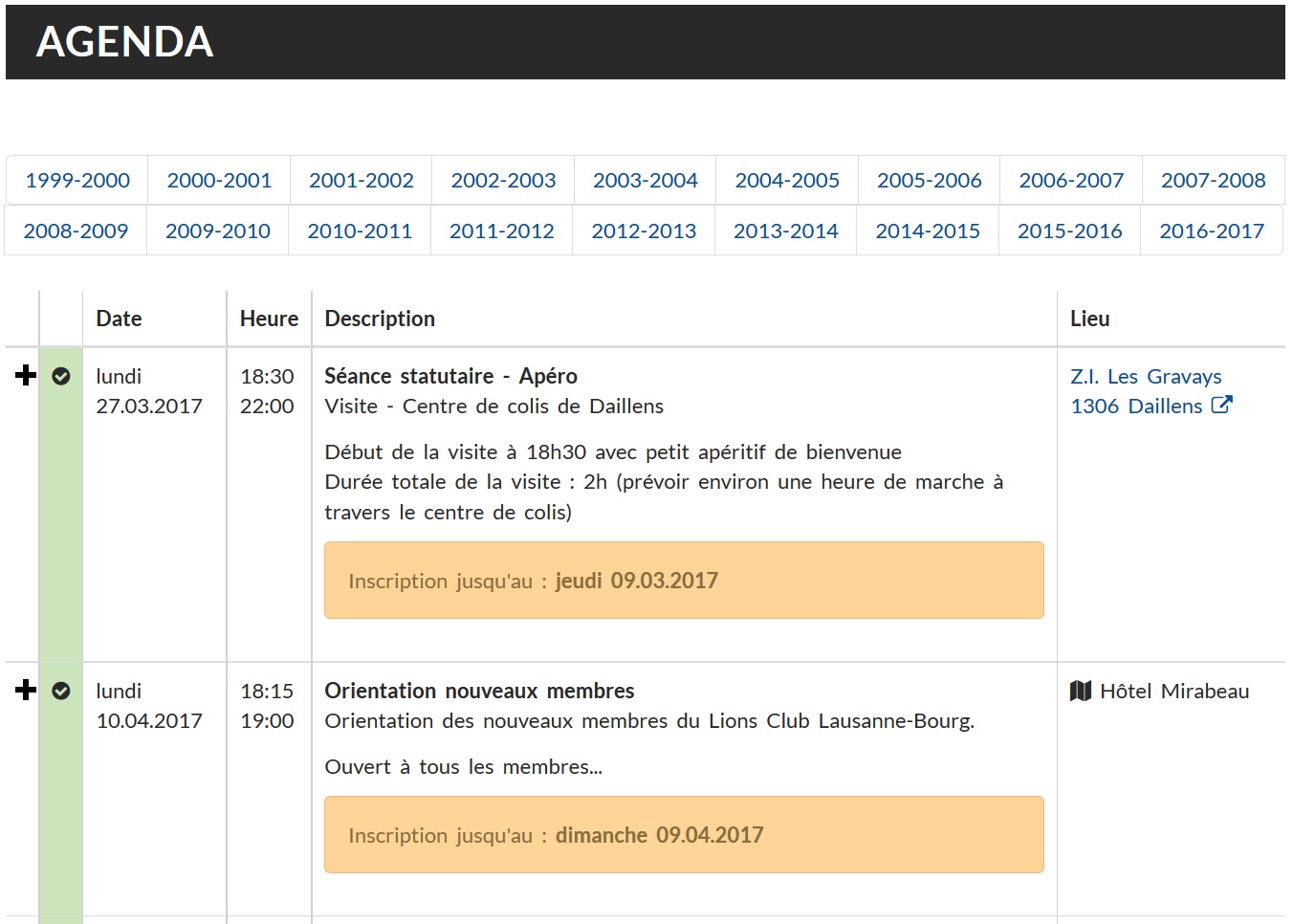 Orientierung der Neumitglieder – Programm zuhanden der Clubs
15
Die mobile LionsBase Applikation
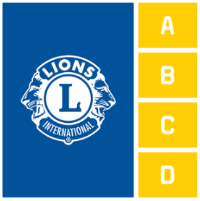 Agenda
Ihre An-/Abmeldung
Fragen
Teilnehmer
Mitglieder
Persönliche Kartei
Telefonischer Anruf / E-Mail 
Lions Clubs
Details des Clubs
Programm
Mitglieder / Vorstand
Clublokal
Apple App Store / Google Play (Androïd)« LionsBase »
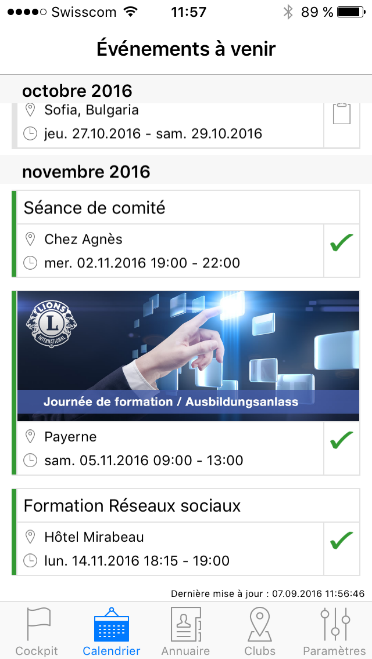 Orientierung der Neumitglieder – Programm zuhanden der Clubs
16
Die Anlässe des Clubs
Es ist sehr wichtig, dass die Mitglieder so regelmässig wie möglich die Anlässe des Clubs besuchen
Eine regelmässige Teilnahme stärkt die Freundschaft und stellt die Realisierung der vom Club festgelegten Ziele sicher
Ihre Zeit und Ihr Engagement sind geschätzt und notwendig.
Orientierung der Neumitglieder – Programm zuhanden der Clubs
17
Was erwartet der Club von Dir
Das Einhalten der Verhaltensregeln des Lions Clubs
Eine regelmässige Präsenz an den Anlässen
Deinen Einsatz an den sozialen Aktivitäten (Teilnahme / Werbung bei Deinen Kontakten)
Deinen persönlichen Beitrag zum Clubleben leisten
Ein Engagement in den Kommissionen und im Vorstand
Die An-/Abmeldung auf der Homepage
Orientierung der Neumitglieder – Programm zuhanden der Clubs
18
Die Struktur des Lions Club
Vom lokalen Club zum 
Lions Club International
Die Struktur in der Schweiz
Der Club			Lausanne-Bourg
Die Zone			Zone 14				Lausanne, Lausanne-Bourg, Lausanne-Galicien, 						Lausanne-Jorat, Lausanne-Pully-Riviera, Lavaux
Die Region			Region 1
Der Distrikt			District 102W
Der Multi-Distrikt		MD102
Schweiz
Lichtenstein
Der LCI

Erste Clubs in der Schweiz im 1948 (Genf / Zürich)
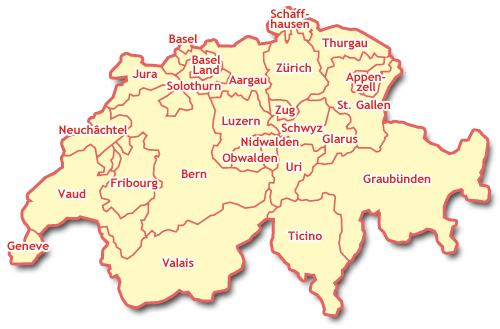 Orientierung der Neumitglieder – Programm zuhanden der Clubs
20
Die Clubs LEO
Für Jugendliche zwischen 18- und 30-Jahren
Gleiche Ziele wie die Lions Clubs
Leadership, Experience und Opportunity (Ausbildung der Verantwortlichen, Erfahrungen, Möglichkeiten)
LEO Club Lausanne


https://lausanne.leoclub.ch/
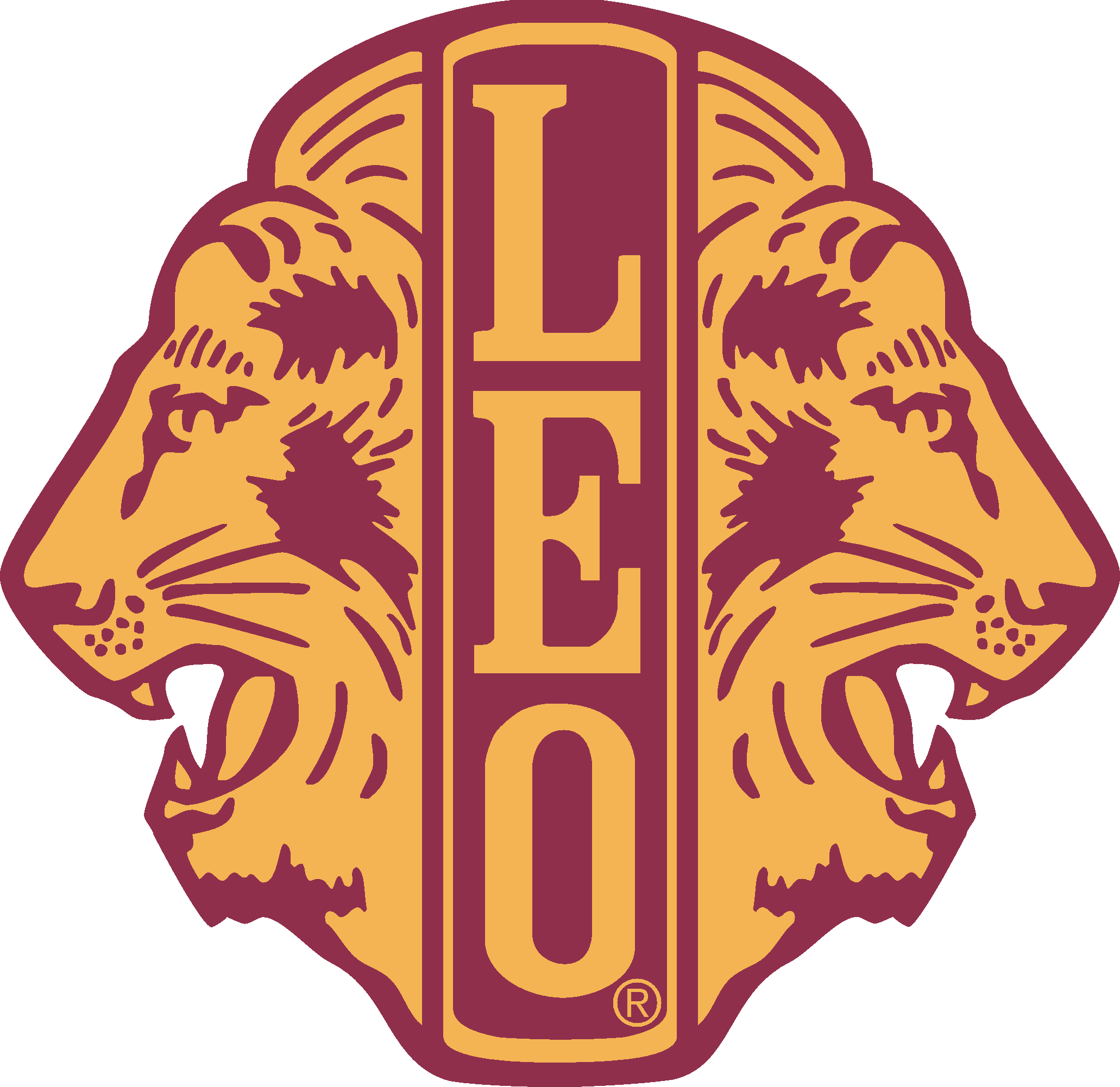 Orientierung der Neumitglieder – Programm zuhanden der Clubs
21
Organigramm Distrikt 102W
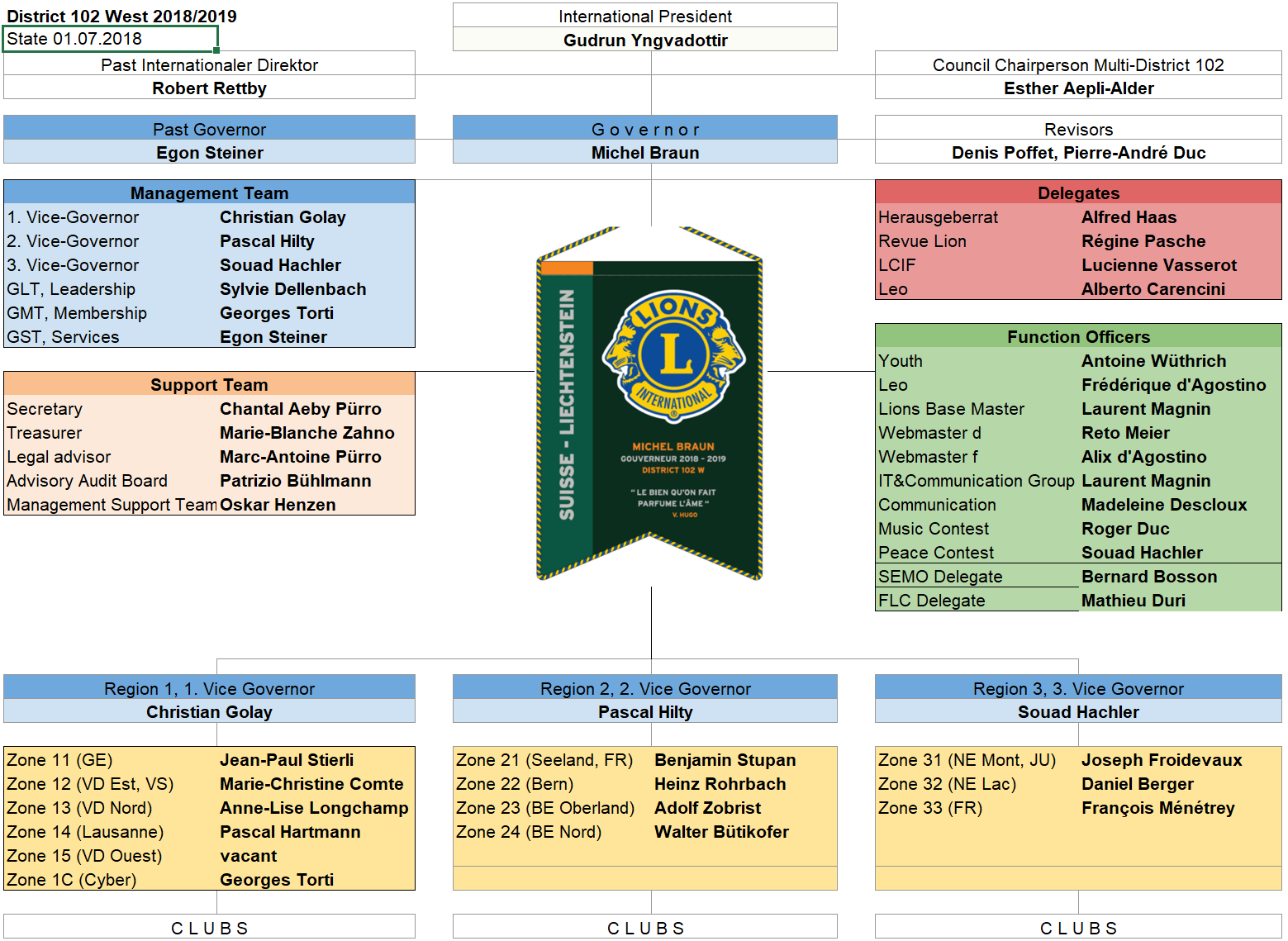 Orientierung der Neumitglieder – Programm zuhanden der Clubs
22
Die Kommunikation im MD102
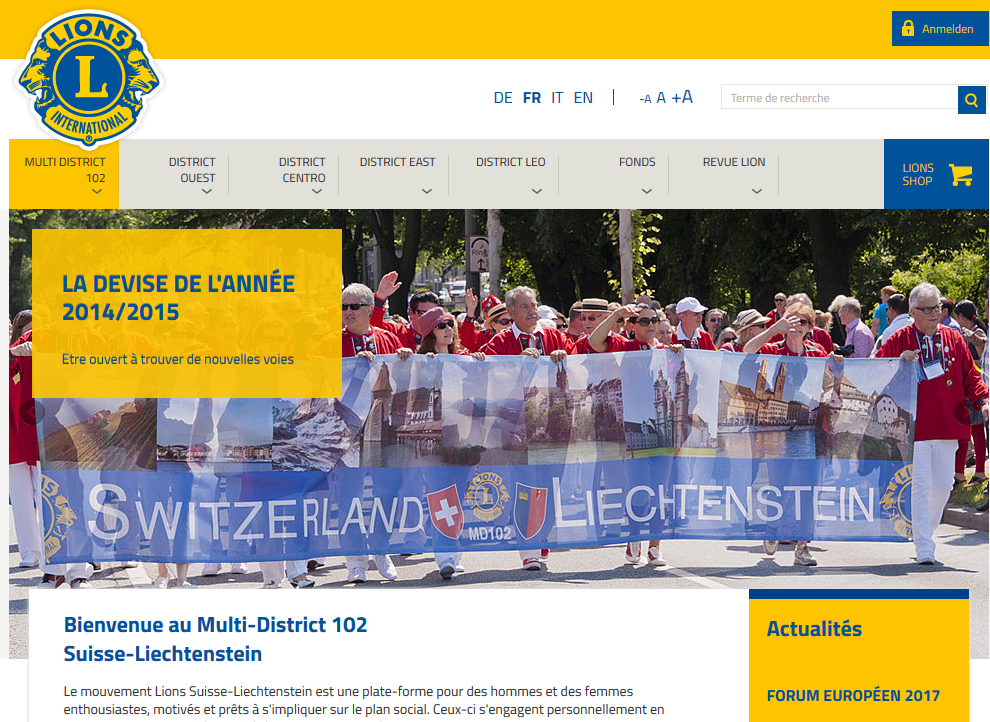 Die Internetseite
Die Revue Lion
Facebook SeiteDistrikt 102 W



http://www.lionsclubs.ch
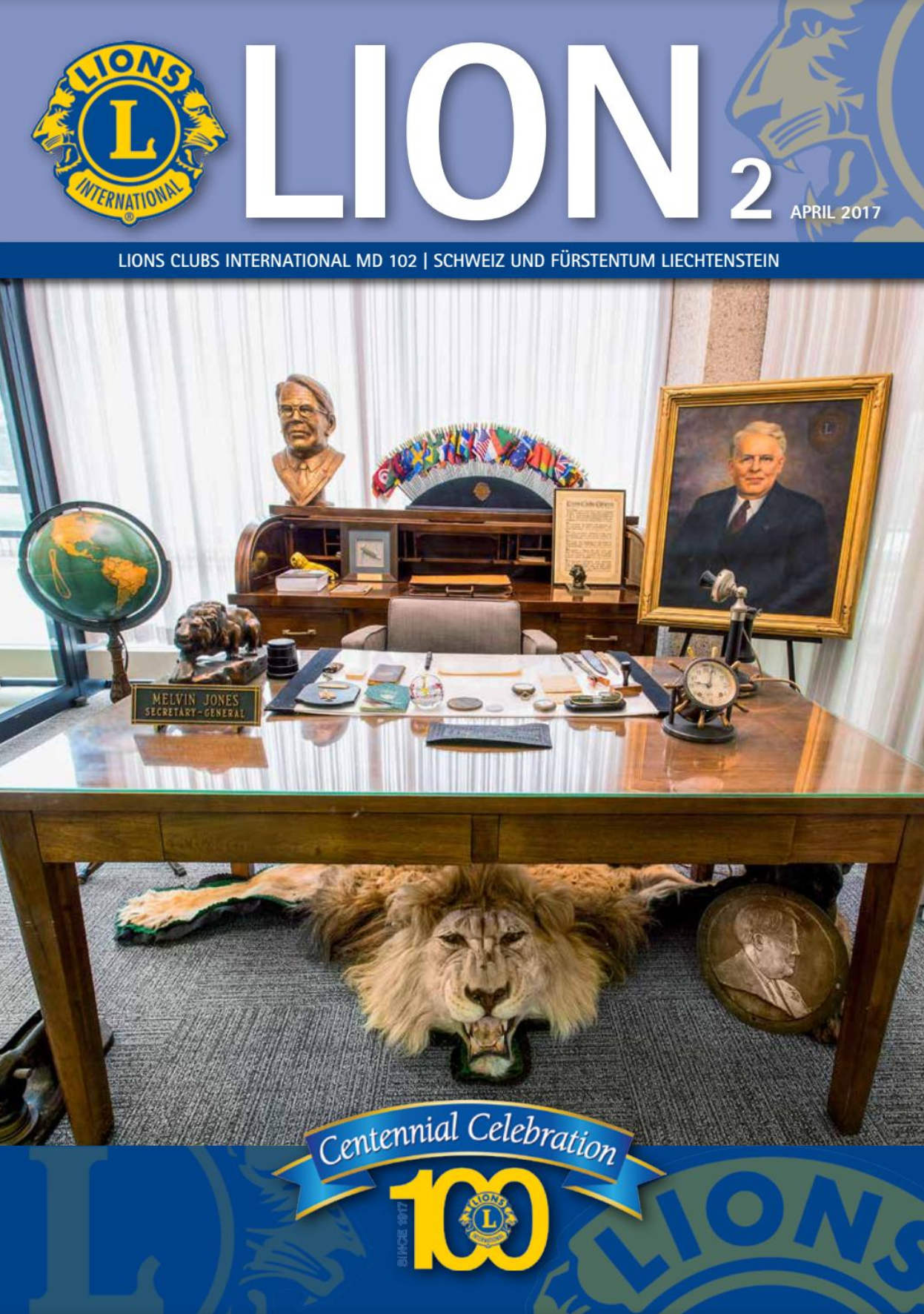 Orientierung der Neumitglieder – Programm zuhanden der Clubs
23
Der Lions Club International
Geschichte
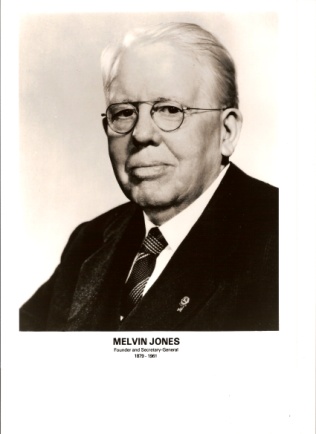 Orientierung der Neumitglieder – Programm zuhanden der Clubs
25
[Speaker Notes: Der Lions Club International ist 1917 durch Melvin Jones in Chicago gegründet
Im Jahre 1925 fordert Helen Keller den Lions, die Ritter der Blinden zu werden; der weisse Stock ist durch die Lions unterstützt.]
Name und Logo
Der offizielle Name der Vereinigung ist “The International Association of Lions Clubs” (Die internationale Vereinigung der Lions Clubs) oder einfacher “Lions Clubs International” 
Der Name Lions wurde durch geheime Stimmzettel unter anderen Vorschlägen bestimmt, weil der Löwe die Kraft, den Mut, die Loyalität und die dynamische Aktion symbolisiert.
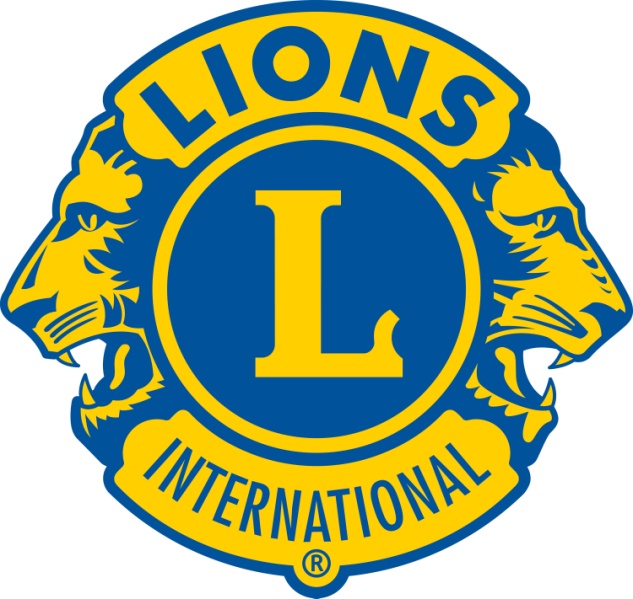 Orientierung der Neumitglieder – Programm zuhanden der Clubs
26
Internationaler Sitz
Angesiedelt in Oak Brook, Illinois, USA
Ca. 300 Angestellte in 11 Abteilungen:
Soziale Aktionen
Ausbildung der Verantwortlichen
Rechtsabteilung
LCIF
PR und Kommunikation
Versorgung der Clubs und Vertrieb
Convention
Verwaltung der Distrikte und der Clubs
Entwicklung der Mitgliedschaft und Rekrutierung
Finanzen
Informatik
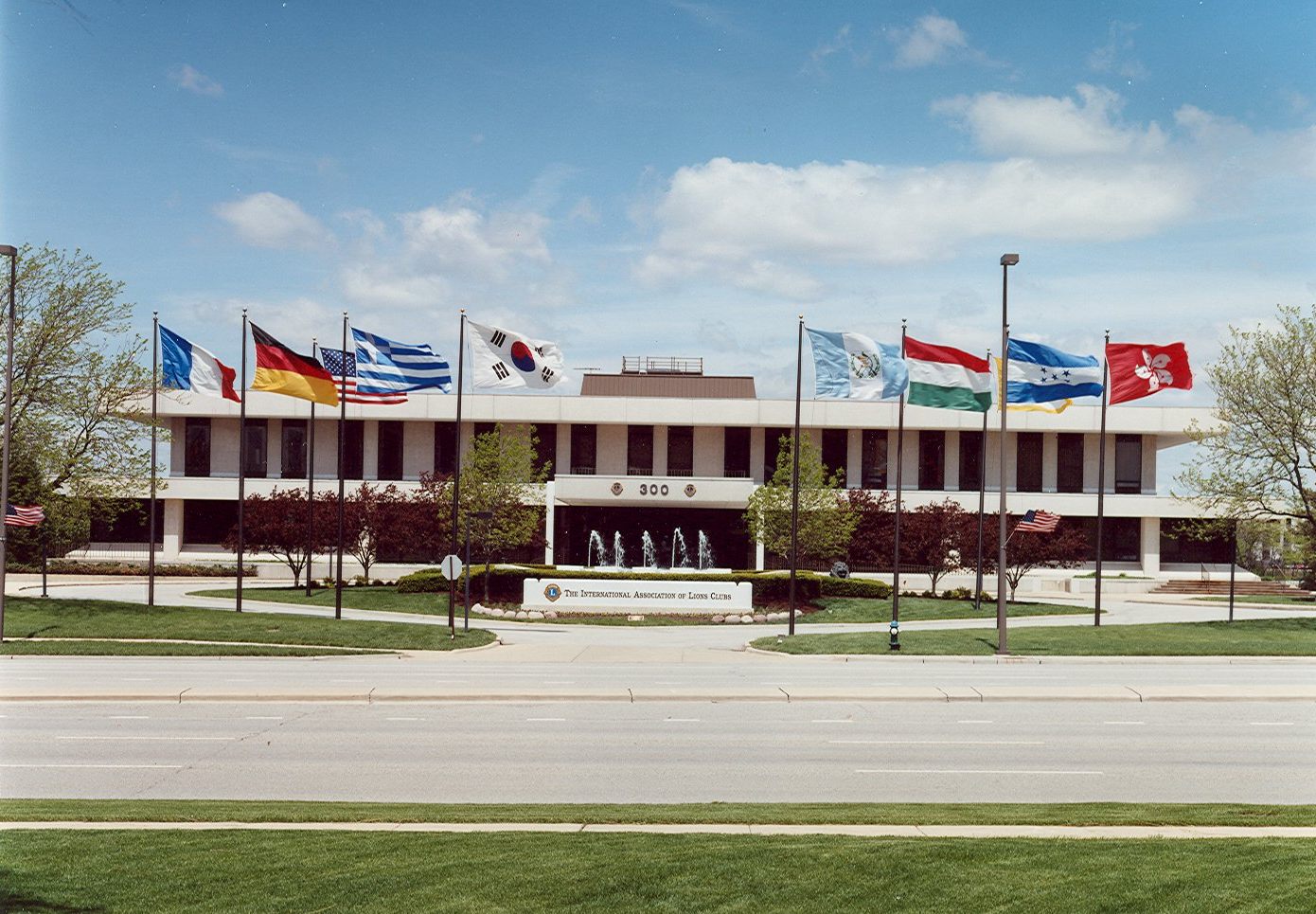 Orientierung der Neumitglieder – Programm zuhanden der Clubs
27
[Speaker Notes: 11 langues traduites
4000 e-mails par jour
40’000 pages web]
Conventions
Nationale Convention (17./18. Mai 2019 – Klosters)
Internationale Conventions 
2019 Mailand
2020 Singapore
Europa Forum
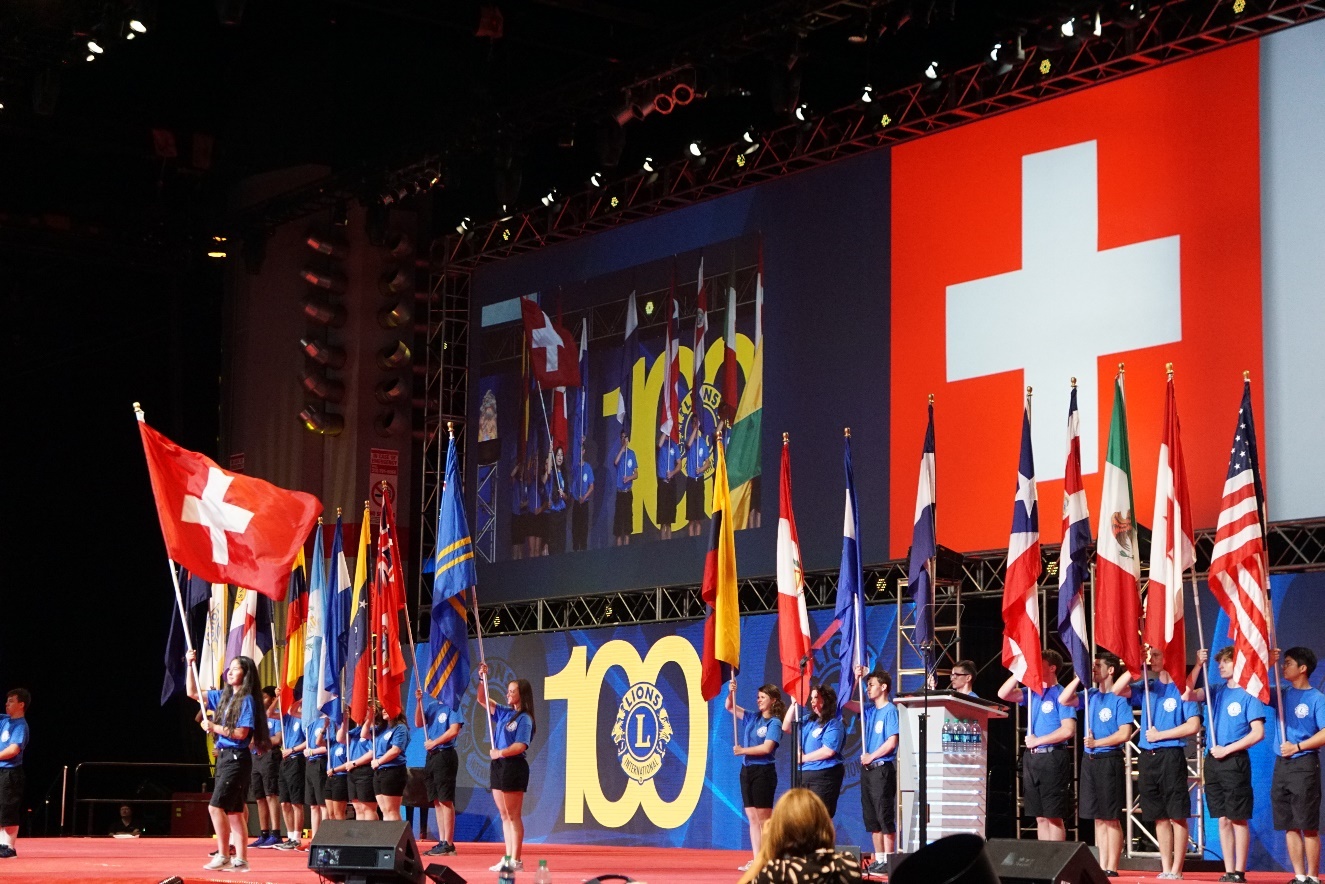 Orientierung der Neumitglieder – Programm zuhanden der Clubs
28
[Speaker Notes: Nationale Convention: für alle Mitglieder zugänglich. Eine gewisse Anzahl Mitglieder kann abstimmen.
Internationale convention: ebenfalls für alle Mitglieder zugänglich, fantastische internationale Dimension]
Soziale Aktionen
Unser Motto: « Wir dienen! »

Die sozialen Aktionen sind allgemein in folgende Kategorien eingestuft:
Gemeinschaftsdienste
Vorbereitung der Notfallinterventionen und Hilfe an Opfern von Katastrophen
Umweltschutz
Gesundheit und Wohlergehen
Internationale Verbindungen
Gelegenheiten für Jugendliche
Jugendhilfe
Internationale humanitäre Kampagnen von Hilfsaktionen
Orientierung der Neumitglieder – Programm zuhanden der Clubs
29
Kommunikation
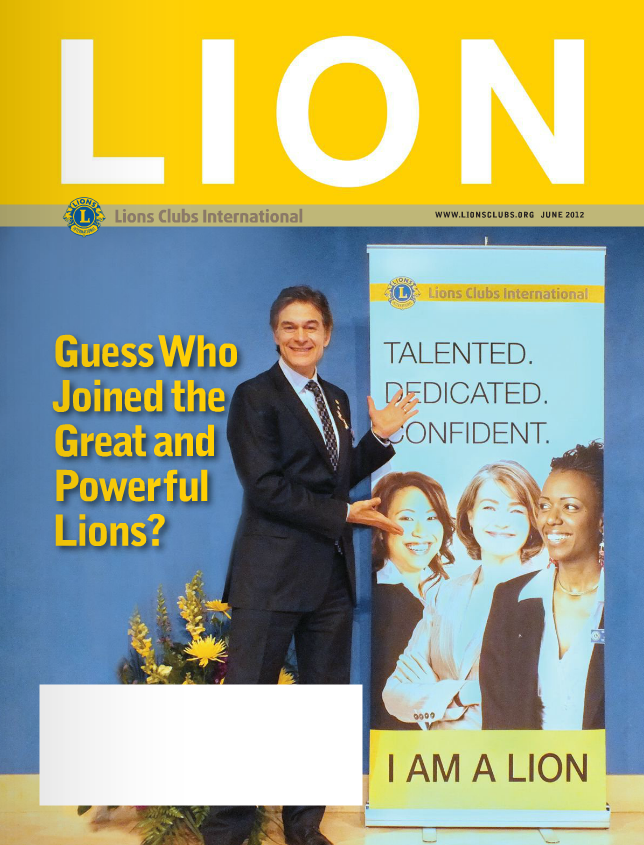 Zeitschrift LION
E-Mails / Newsletters
Webseite
http://www.lionsclubs.org 
Social Media
Facebook
www.facebook.com/lionsclubs 
Twitter
https://twitter.com/lionsclubsorg
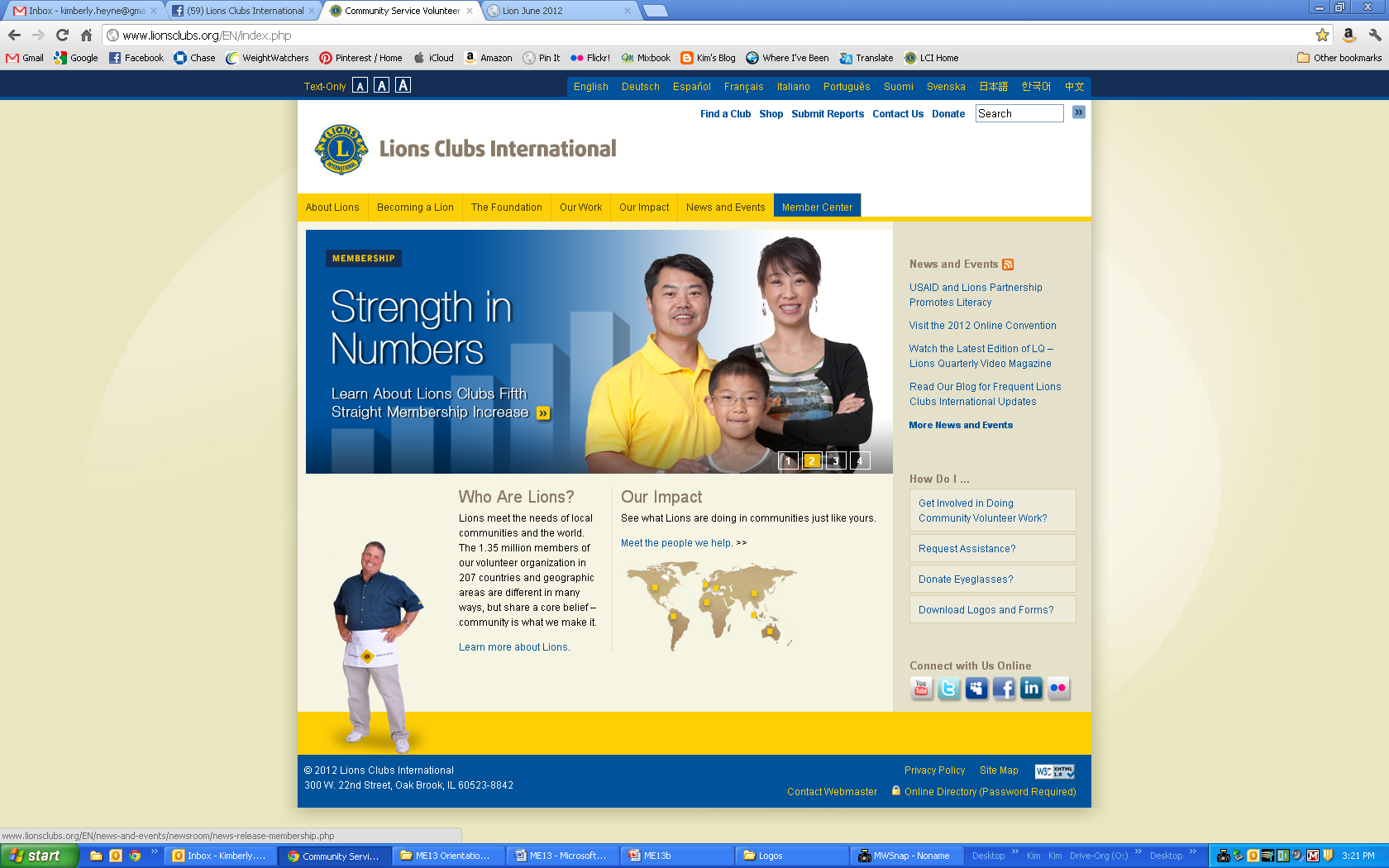 Orientierung der Neumitglieder – Programm zuhanden der Clubs
30
Lions Club International Foundation
Stiftung des Lions Clubs International (LCIF)
Die LCIF bewilligt im Durchschnitt 40 Millionen Dollars pro Jahr. Sie gibt den Clubs die Mittel, Schulen, Kliniken, Berufsberatungs- und Berufsbildungszentren sowie andere Installationen aufzubauen, die den Bedürfnissen der Gemeinschaft entsprechen.
Seit 1968 hat die LCIF über eine Milliarde $US an Subventionen ausgerichtet, um die Finanzierung von humanitären Lions Projekten weltweit zu unterstützen.
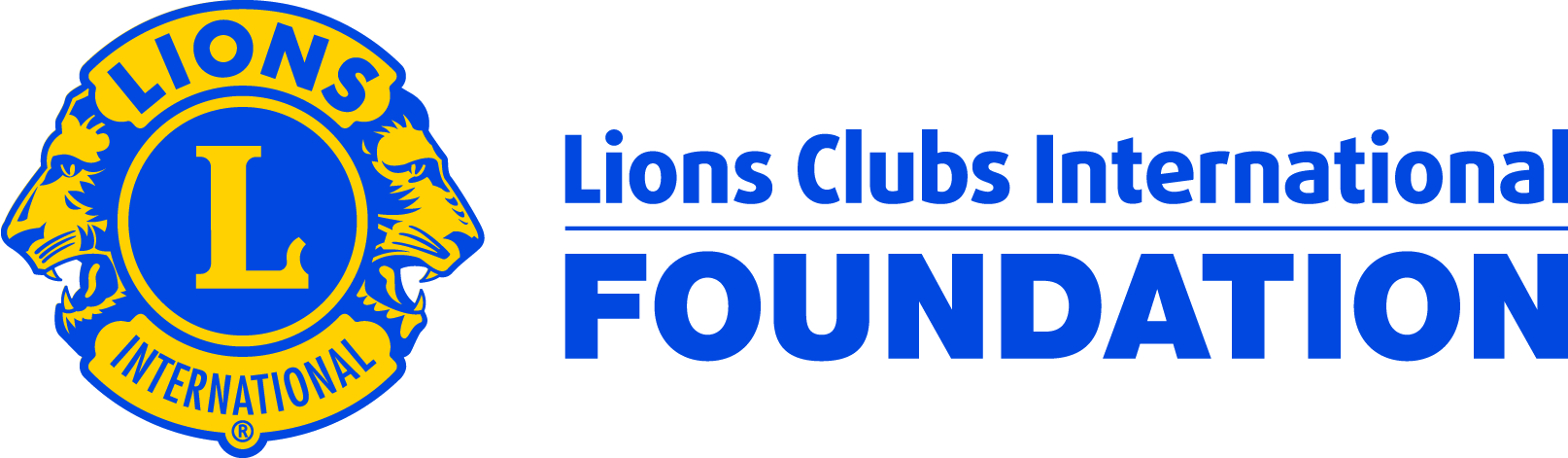 Orientierung der Neumitglieder – Programm zuhanden der Clubs
32
Handbuch 2018-2019
Der Distrikt 102W stellt dieses Handbuch zur Verfügung
Information des Jahres
Aktuelle Projekte in den Clubs
Basisinformation des Lions Clubs
Historischer Überblick
Kontakte
…

https://tinyurl.com/D102Whandbuch
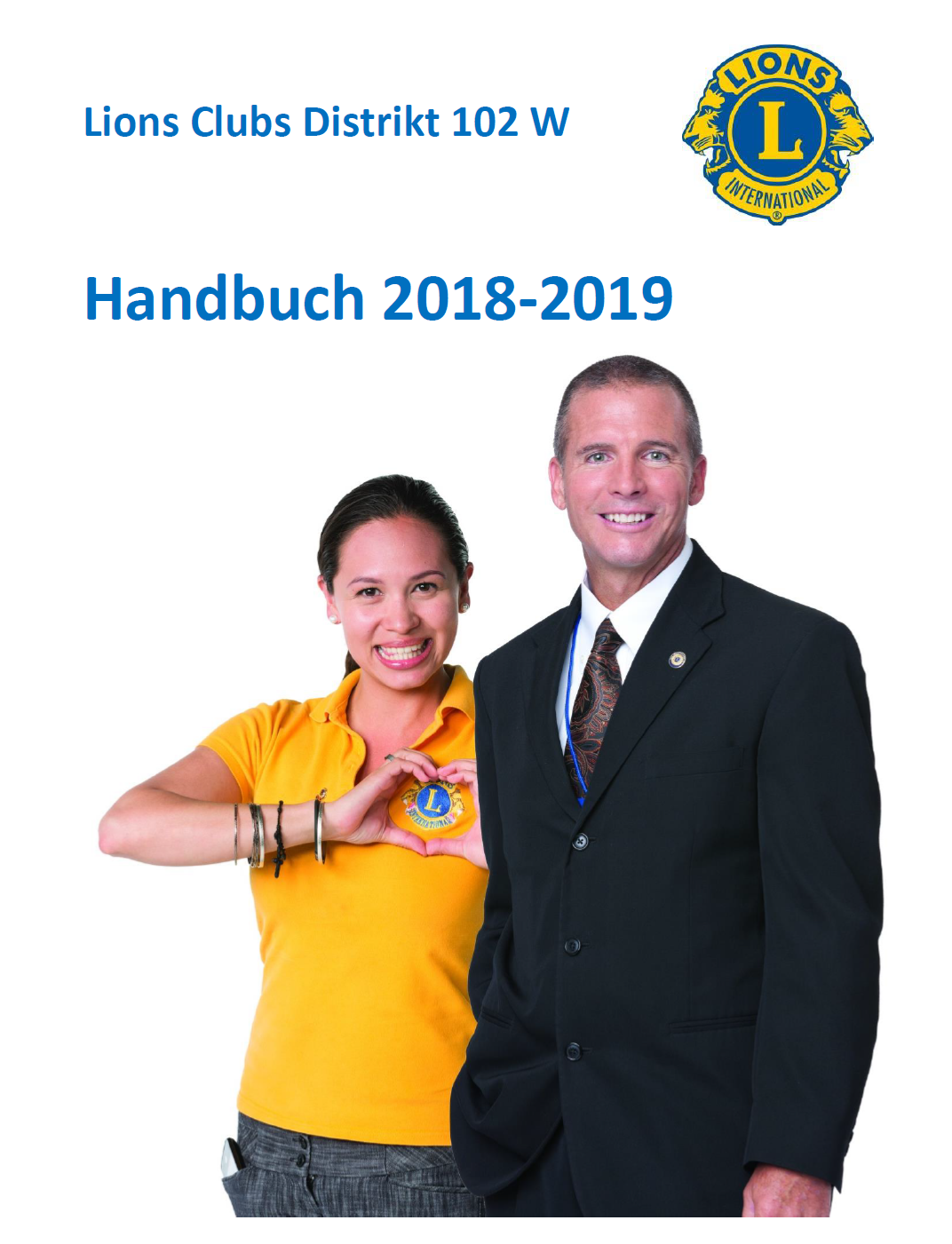 Orientierung der Neumitglieder – Programm zuhanden der Clubs
33
Herzlich Willkommen in unserem  Lions Club !
Gibt es Fragen?